Enterprise
Tony Orme
Enterprise Manager
awo@aber.ac.uk
RB&I Department
Supporting start-ups at Aberystwyth
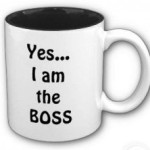 Employability
Self-Employment and New Business Start-up as Careers “options”
Your Careers Options
Running a Business as a Student
Self-Employment Skills
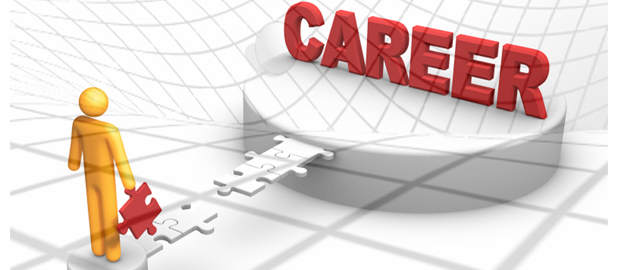 Ideas Generation
What are you good at ?
What do people need ?
Brainstorming
Research
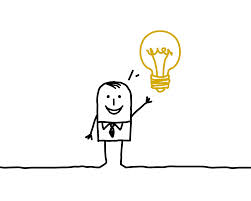 Turning a good idea into a viable business
Business Planning
Research, Research, Research
Partnerships
Team
Goals and Objectives
Champion the idea – take control
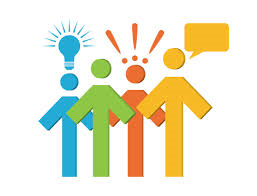 Business Types
Sole Trader
Partnership
Limited Company
Social Enterprises
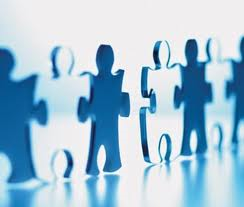 Business Planning
The “Back Story”
The Proposed Business
Who, what, why, where, when
Short / Medium / Long Term Plans
Money in…..money out
SWOT…..PESTLE
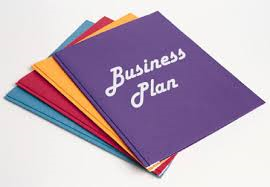 Market Research
Potential Customers
Potential Suppliers
Potential Competitors
The Big Picture
Asking People
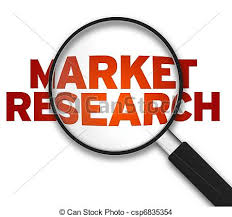 Marketing/Selling
Marketing Mix
Product, Place, Price, Promotion
Marketing Matrix
Digital Marketing
Selling
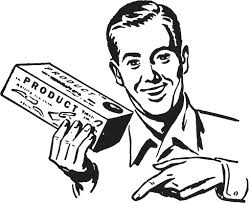 Intellectual Property Protection
Patents
Trade Marks
Copyright
Know-How
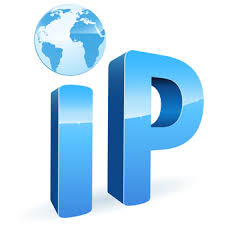 Financial Aspects of Business Start-up
CashFlow Forecasts
Profit and Loss
Balance Sheet
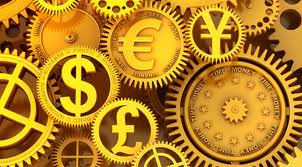 Funding a new Business Enterprise
Cash is King
Start-up Capital
Cash flow
FREE money
Loans
Equity
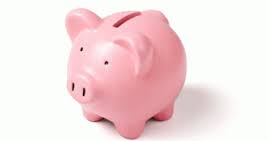 Support for Start-up from Aber Uni
Mentoring
Workshops
Networking
Competitions
Space
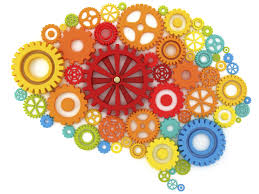 Support from elsewhere
GSS
Antur Teifi
Princes Trust
Livewire
Etc.
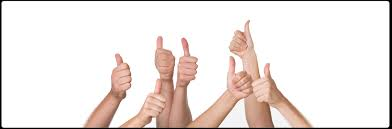 Q&A
Any Questions ?
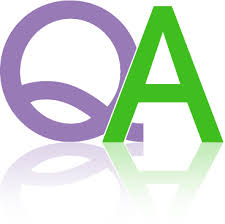 Enterprise Presentation
Tony Orme
Enterprise Manager
awo@aber.ac.uk
RB&I Department
Supporting start-ups at Aberystwyth
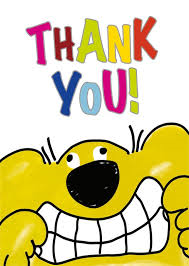